Утерянные буквы русского алфавита
Выполнила:
Андрякова Анастасия 5 кл.
Руководитель: Мязина Т.А. 
Астрахань  2014 год
Актуальность исследования- поскольку древнерусский язык был и остается важным историческим источником для изучения общественного строя и общественных отношений, материальной и духовной культуры миграции – всей жизни древнерусского народа и его предков.
Объект исследования: алфавит русского языка.
Предмет исследования: исчезнувшие буквы русского алфавита.
Цель работы: выявить, где в современном русском языке встречаются исчезнувшие буквы древнеславянского алфавита.
Задачи исследования:
Изучить научную литературу по теме исследования и разработать методику исследования;
сопоставить  древнерусский алфавит и алфавит современного русского языка и выявить исчезнувшие буквы русского алфавита;
отобрать и рассмотреть пословицы и поговорки, в которых используются исчезнувшие буквы русского алфавита.
Теоретическая и практическая значимость работы 
определяется возможностью использования результатов исследования в процессе изучения русского языка непосредственно на уроках, в спецкурсе по истории русского языка, а также при проведении дальнейших исследовании в данном направлении.
Древние славянские алфавиты:кириллица и глаголица
Кириллица
Состоит из 43 букв, заимствованы из греческого унциона – 24 буквы.
Введены 19 новых букв.
Сопоставление кириллицы и алфавита современного русского языка
Утеряно 16 букв:
 омега, кси, фита, пси, ижица, юс большой и юс малый, ять и другие.
Омега
Кси, пси
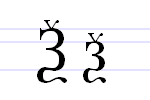 Фита
Земля
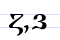 Иже
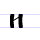 Ижица
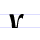 Юс малый, юс большой
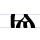 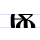 Ять
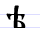 Введение в русский алфавит новых букв
Буква Й – введена Академией наук в 1735 году.
Буква Ё – введена в 1797 году Н. М. Карамзиным.
Практическая часть. О пословицах  и поговорках
«Величайшее богатство 
народа – его язык! 
Ни в одной из форм языкового творчества народа с такой силой не проявляется его ум, история, быт, мировоззрение, как в пословицах»
Пословицы и поговорки, включающие буквы древнеславянской азбуки
Даль В. И. Пословицы русского народа. Сборник в 2х томах.
Даль В. И. Толковый словарь живого великорусского языка, в 4х томах.
Результат исследования
Собрано 53 пословицы и поговорки. В них употреблены 23 буквы древнерусской азбуки. 
Аз упоминается в 19 пословицах 
(Аз, да всему горазд);
Буки – 10 
(Буки – букашки, веди – таракашки,
 глаголь - кочерёжка);
Глаголь и фита – 7 раз;
(От фиты подвело животы)
Ижица – 6
(Иже да како не солгут никако);
Веди и ферт - 4
(Там я барыней пройдуся, фертом в боки подопруся).
Признаки при употреблении букв в древнеславянской азбуке
1. Признак формы – начертания
Г  - Смотреть глаголем – т.е. крючком, ябедником, сутягой.
Ф – Стоять фертом, подпереться фертом – обеими руками в бока.
Θ – У нея ротик фитою – губки бантиком
2. Признак звучания (важен в шуточных складах, которые составляли без особого смысла – только чтобы запомнить, как пишется и
 произносится буква)
Аз пью квас
3. Признак положения в азбуке
Сидеть на азах – начинать какую – нибудь науку;
Не суйтесь, буки, поперек аза – аз – первая буква древнеславянского алфавита;
От аза до ижицы.
Две пословицы, которые выражают любовь и почтение русского народа к своей азбуке:
Иже да како не солгут никако;
Фита не славна, а вещь она славна
 (известно, что буква фита начальная в греческих словах Бог и Богородица, она пишется на иконах)
Спасибо за внимание!